De Druglijn Netwerkbeurs -  VLASPAnnehieke Scheffer
10 oktober 2023
De Druglijn, wie we zijn 
Waar we voor staan
Cijfers
Online tools – nieuwe website
De Druglijn
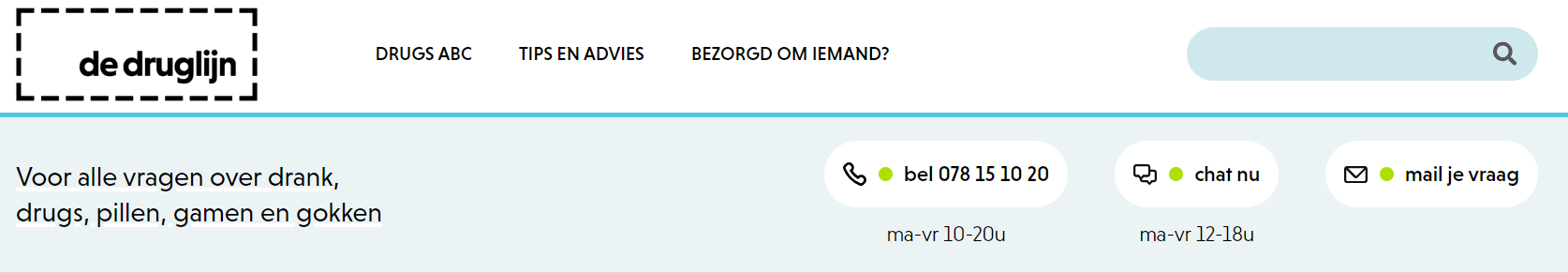 De Druglijn – Wie we zijn
Eén supergemotiveerd team
De Druglijn is onderdeel van VAD en bestaat uit: 

7 halftijdse stafleden 

1 voltijdse coördinator

15 vrijwilligers
De Druglijn Waar we voor staan
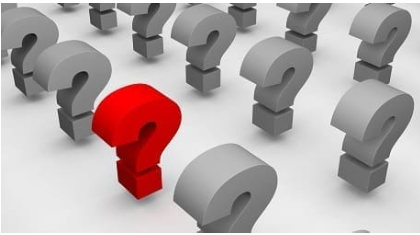 Missie van De Druglijn
3 centrale doelstellingen
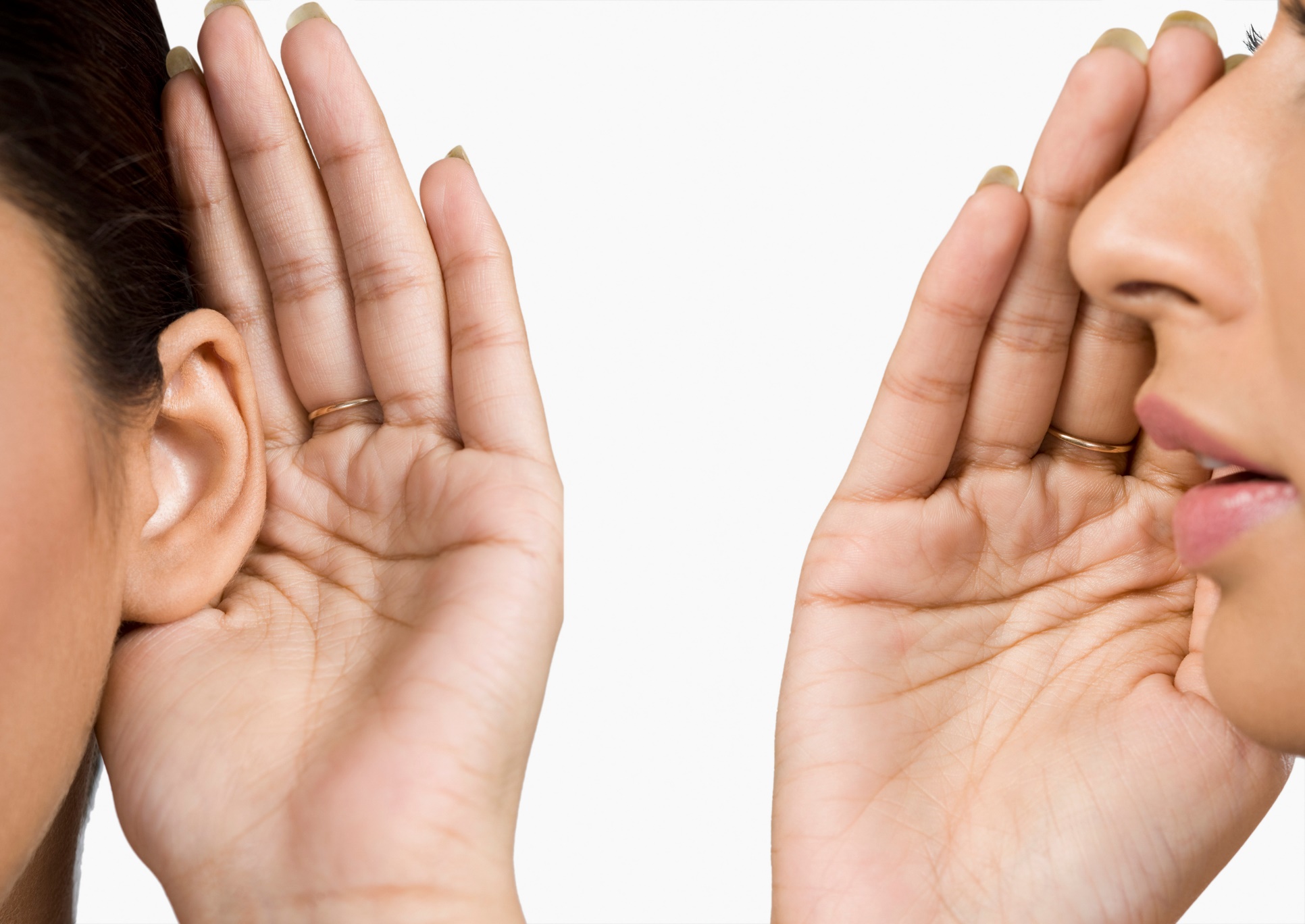 Anoniem en laagdrempelig informatie en advies verschaffen en een luisterend oor bieden

Doorverwijzen naar de mogelijkheden in de beschikbare alcohol- en drughulpverlening

Terugkoppelen en signaleren van trends en noden naar overheid en werkveld
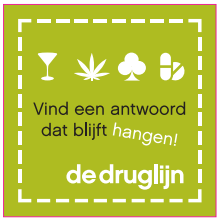 Visie op beantwoordwerk
Creëren van een veilige setting

Vraaggestuurd werken

Een persoonlijk antwoord, op maat van de oproeper

Respectvol en onbevooroordeeld te woord staan

Een vrijblijvend contact als eerste stap
[Speaker Notes: Geen therapeutische ambitie: mensen kunnen niet terugbellen. Met mail 3x contact om eventueel situatie uit te klaren.
Anonimiteit: drempel lager
Registratie: ontdekken trends, verantwoording naar opdrachtgever.
Antwoord op maat: zowel telefoon als ook mail. Geen sjablonen. Gaat veel tijd in zitten.]
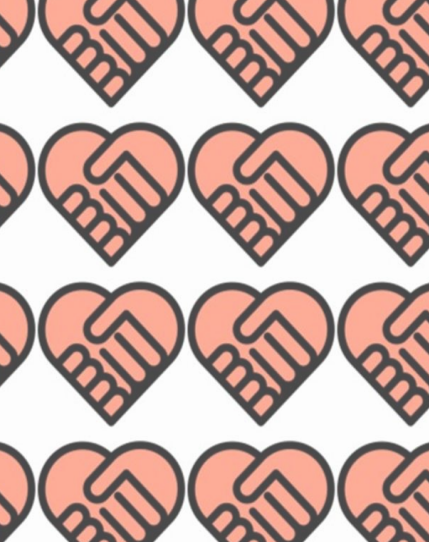 Waarden van De Druglijn
Thematiek bespreekbaar maken 

Objectieve, wetenschappelijk onderbouwde informatie

Objectiviteit, laagdrempeligheid, service op maat

Anonimiteit en respect voor privacy
[Speaker Notes: Harm reduction en evidence based werken]
De Druglijn in cijfers
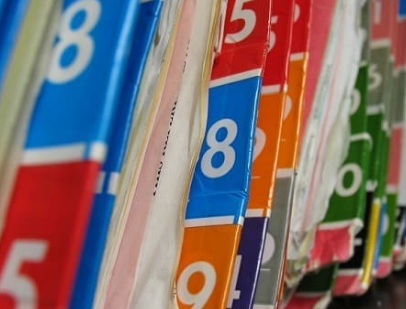 Evolutie over de jaren
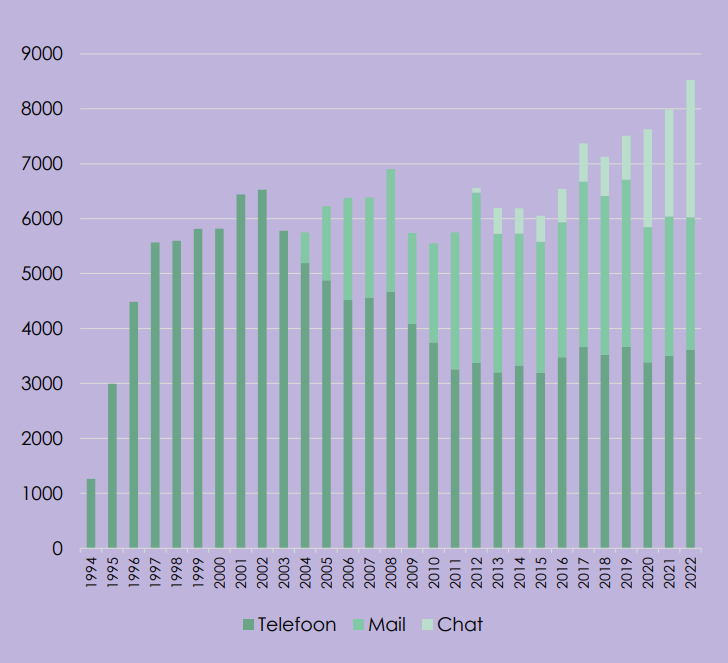 Jaarlijks beantwoorde vragen sinds 1994
Stijgend aantal online vragen
(meerderheid sinds 6 jaar)

Geen daling aantal telefoongesprekken (zelfs stijging 2021 t.o.v. 2022)
2022 uitgelicht
Verdeling van de contacten per communicatiemiddel
Totaal beantwoorde contacten = 8 525
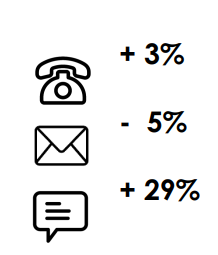 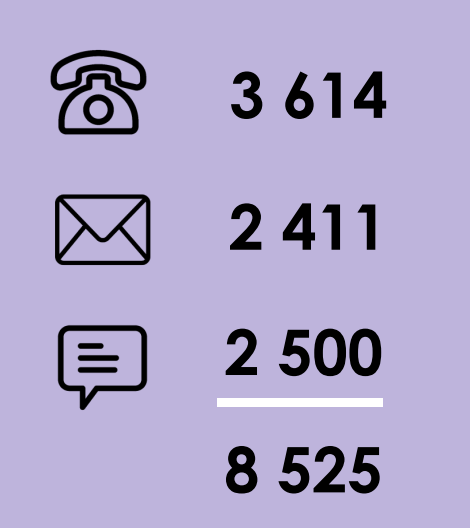 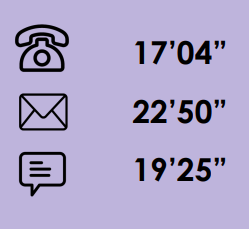 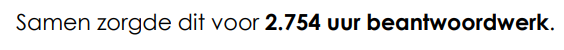 [Speaker Notes: Sinds 2019 stijgt aantal contacten onafgebroken]
Online toepassingen
Kennistesten en zelftesten
DASH - Zelfhulpprogramma
GRIP – Zelfhulpprogramma voor naastbetrokkenen
Game(L)over
Gebruik Online tools 2002
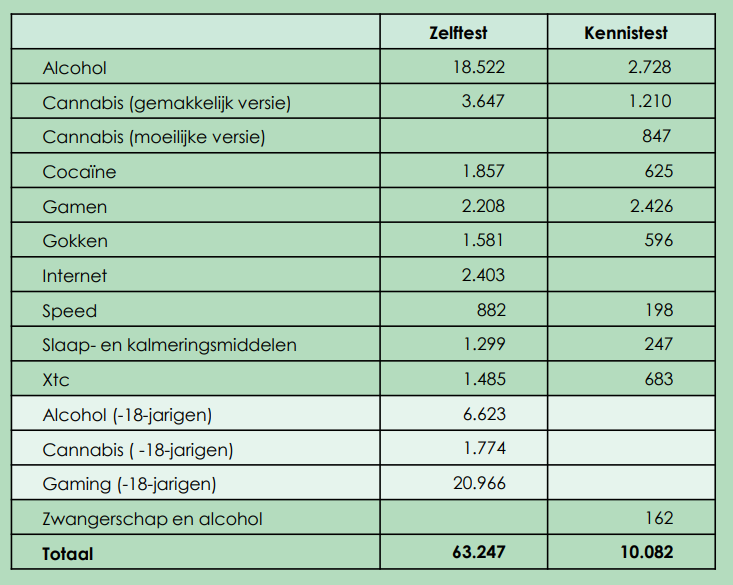 Website: 992.018 sessies
Zelftest: 63.247
Kennistest: 10.082
3 op 10 mails via zelf- of kennistest
373 aanmeldingen DASH zelfhulp
GRIP voor ‘kinderen van’: 1.986 
GRIP voor partners: 5.019 
GRIP voor ouders: 4.650
Youtube, Facebook en Instagram
Kennistesten en Zelftesten -  Bewustzijn verhogen
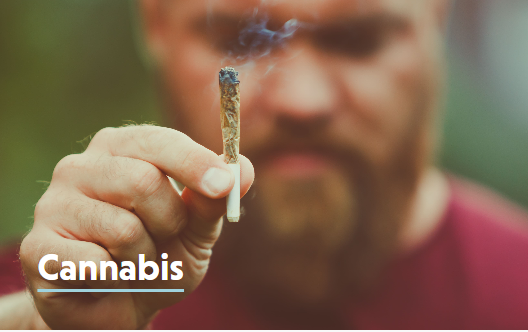 Alcohol, cannabis, cocaïne, gamen, GHB, gokken, internet, ketamine, slaap- en kalmeringsmiddellen, speed, xtc

Gescheiden testen voor minder- en meerderjarigen

Laagdrempelig, gratis, anoniem en onmiddellijk beschikbaar

Mogelijkheid om vraag te stellen aan De Druglijn
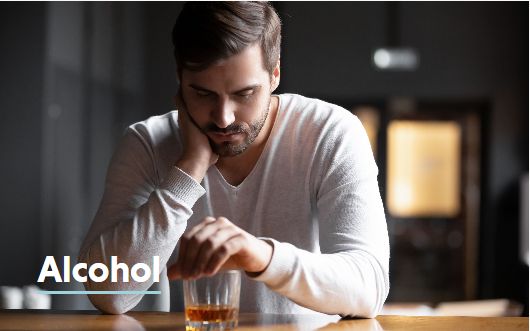 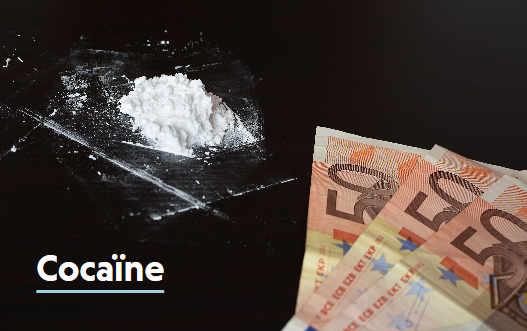 [Speaker Notes: Harm reduction en evidence based werken]
DASH -  Werken aan je eigen gebruik
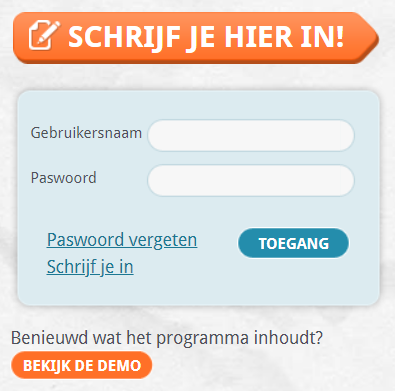 Online zelfhulpprogramma sinds 2016

Gericht op meerderjarige gebruikers die hun gebruik van cannabis, cocaïne, GHB en/of alcohol willen minderen of stoppen

Gratis, anoniem en onmiddellijk beschikbaar

Laagdrempelig
[Speaker Notes: Harm reduction en evidence based werken]
GRIP -  Zelfzorg voor ouders, partners en kinderen
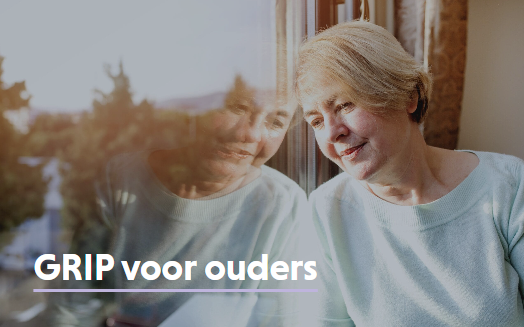 Online zelfhulpprogramma voor naastbetrokkenen sinds 2019

Meer dan 1 op 3 vragen aan De Druglijn komen van familie en vrienden 

Gratis, anoniem en onmiddellijk beschikbaar

Inzetten op draagkracht, inzicht, veerkracht en zelfzorg
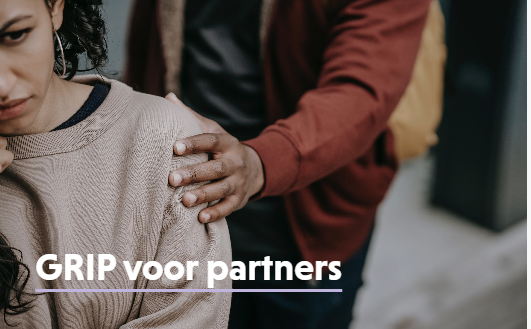 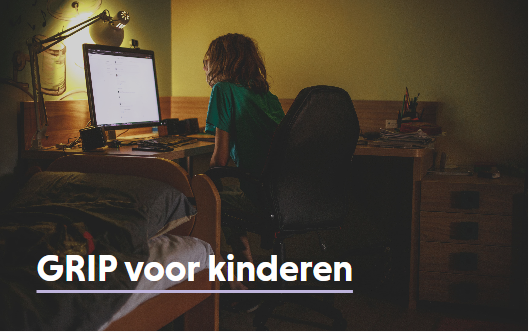 [Speaker Notes: Niet preventief (‘pas ontdekt dat’)
Niet mensen die eronderdoor gaan (hulp nodig) 
Doelgroep daar tussenin. 
Impact, maar nog voldoende draagkracht.]
GRIP -  6 aparte modules
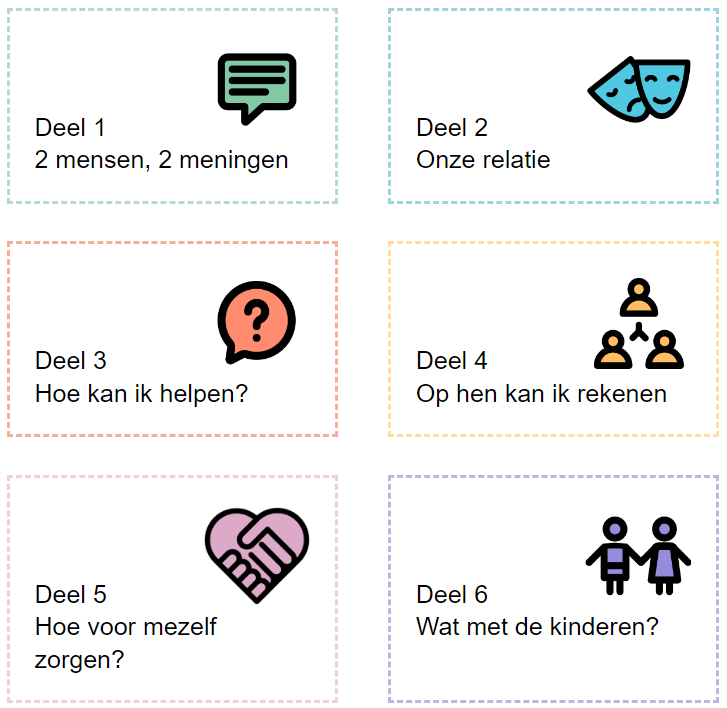 vorm en focus varieert naargelang de doelgroep

Benadrukken van het belang van eigen grenzen

Bevestigen van het geloof in eigen kunnen 

Aanmoedigen tot voldoende zelfzorg
[Speaker Notes: Verschillende oefeningen. 
Deelnemer kiest zelf.
Geen account nodig. 
Jezelf link doormailen om later verder te werken. 
Eindresultaat.
Inspiratie: reeds bestaande zelfhulpboekjes.]
GRIP
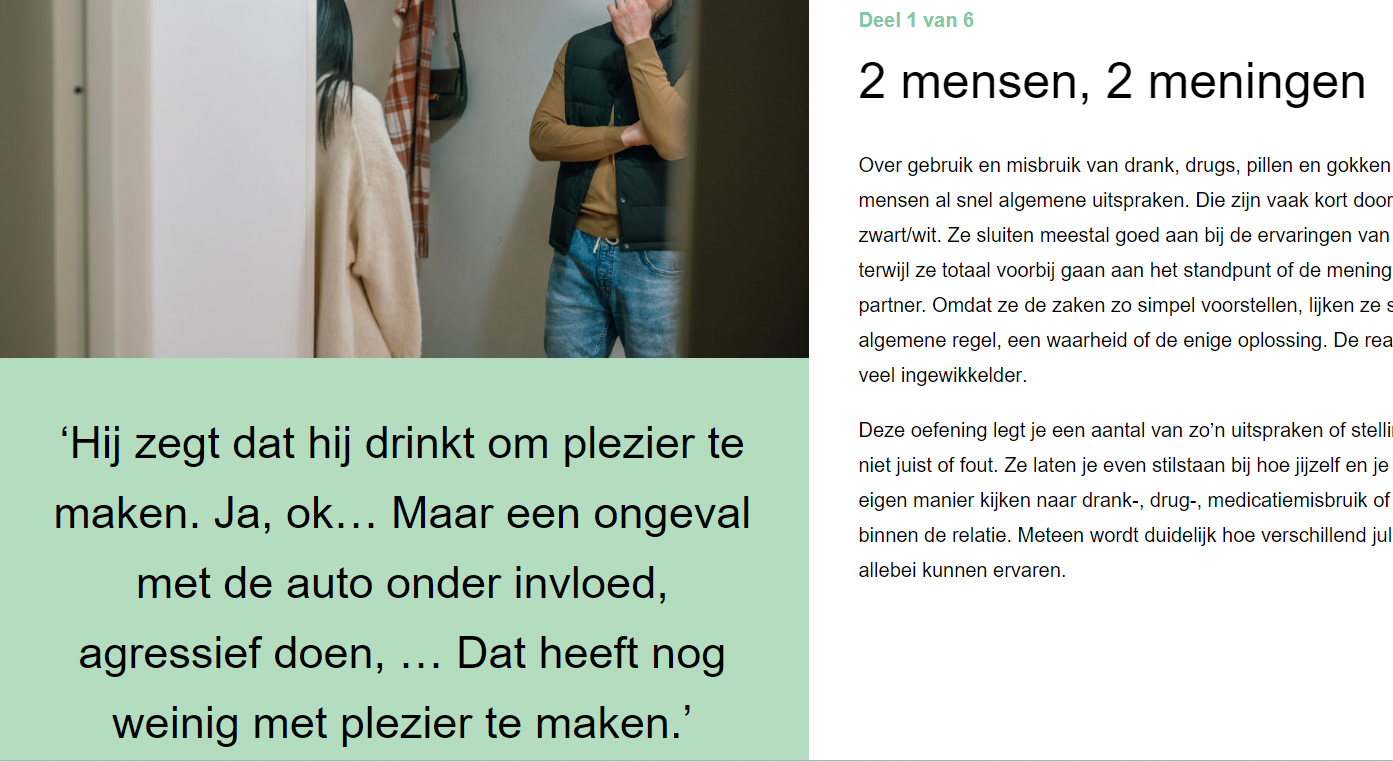 Psycho-educatie
GRIP
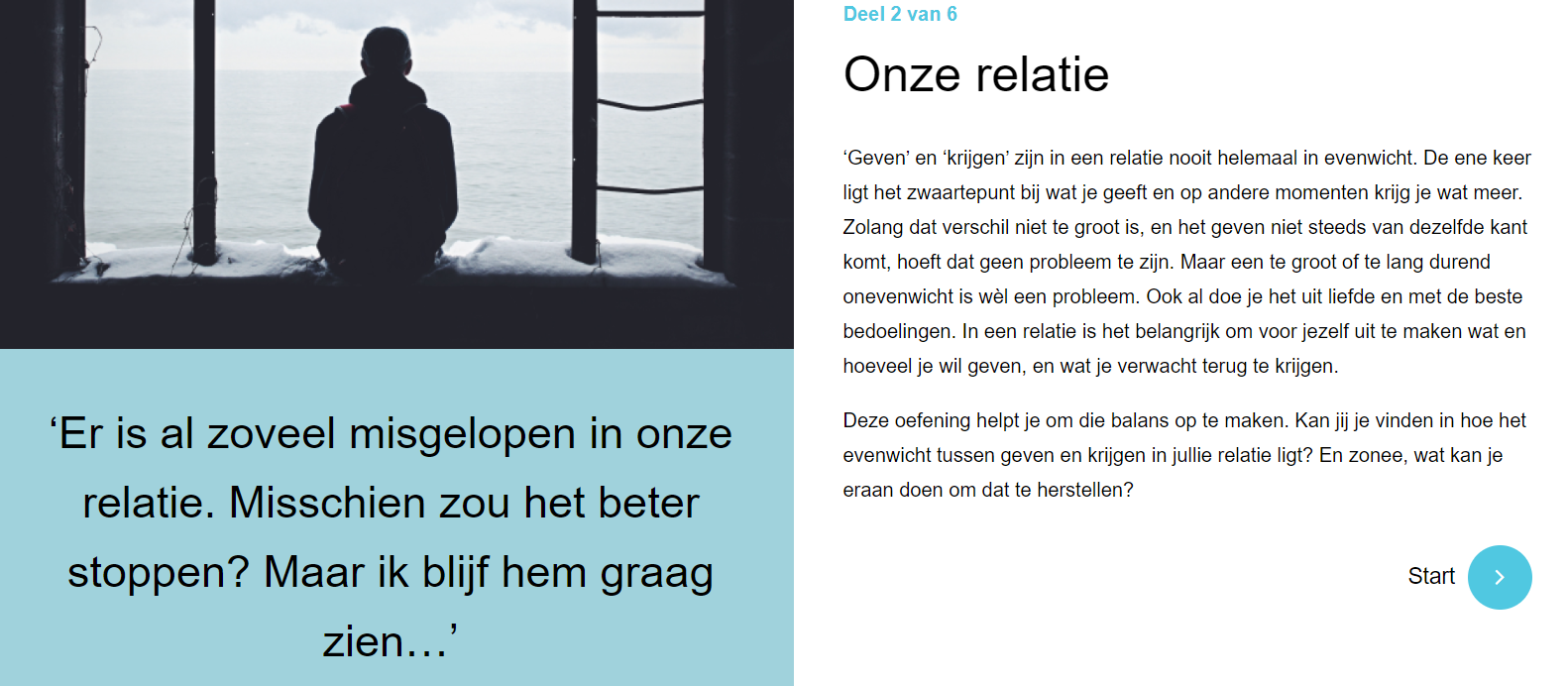 Netwerk kind/jongere
GRIP
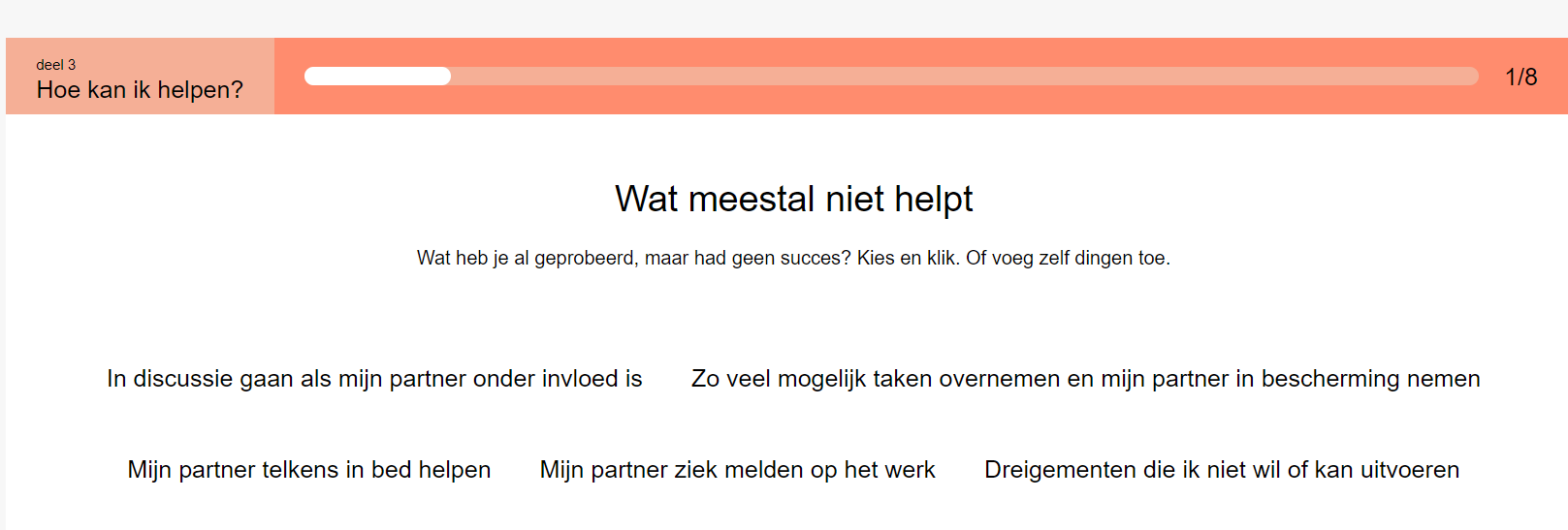 GRIP
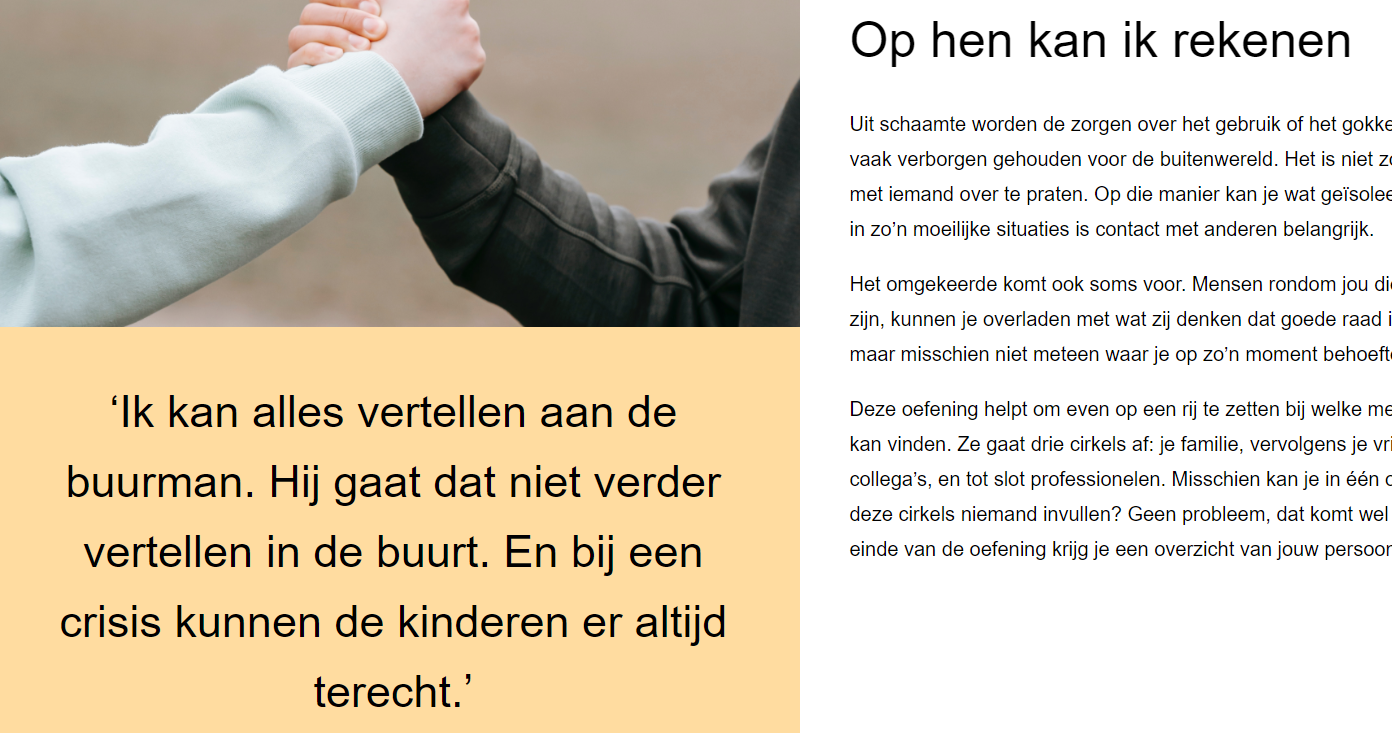 GRIP
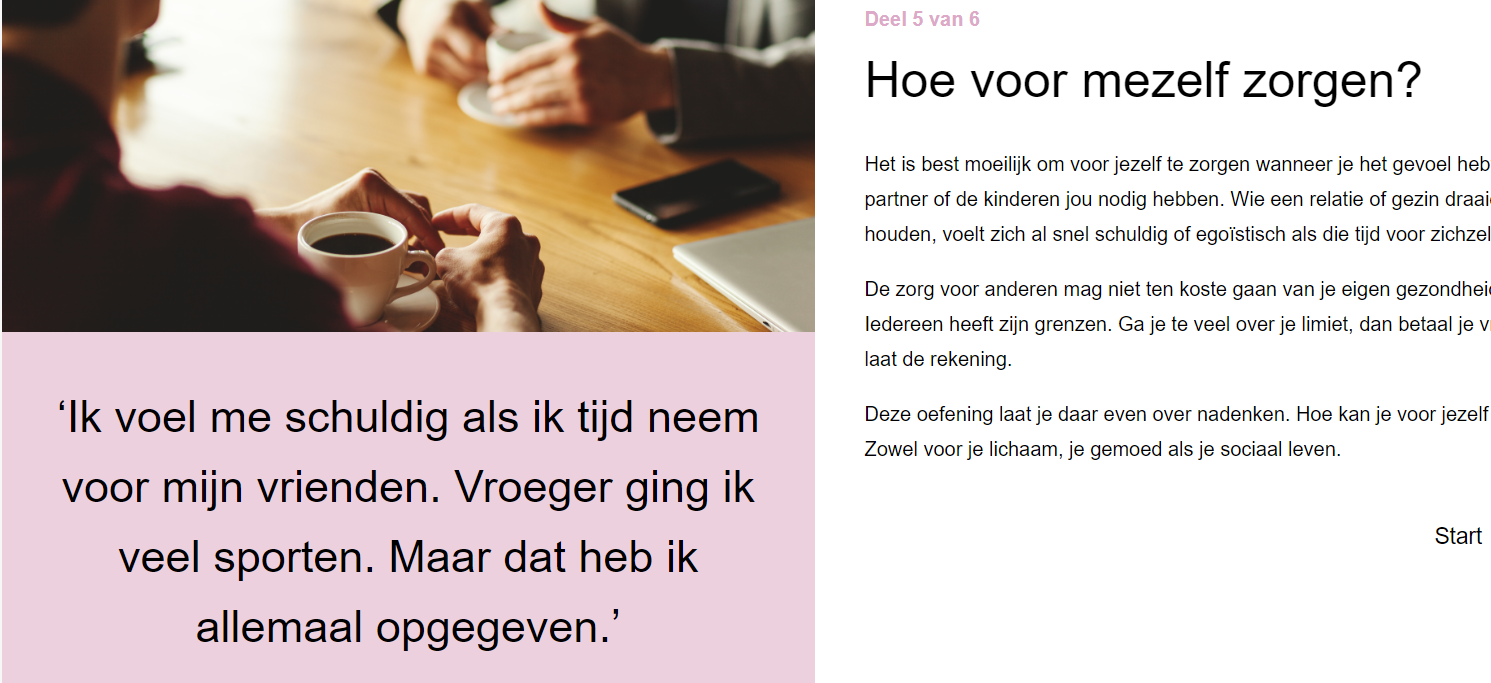 GRIP
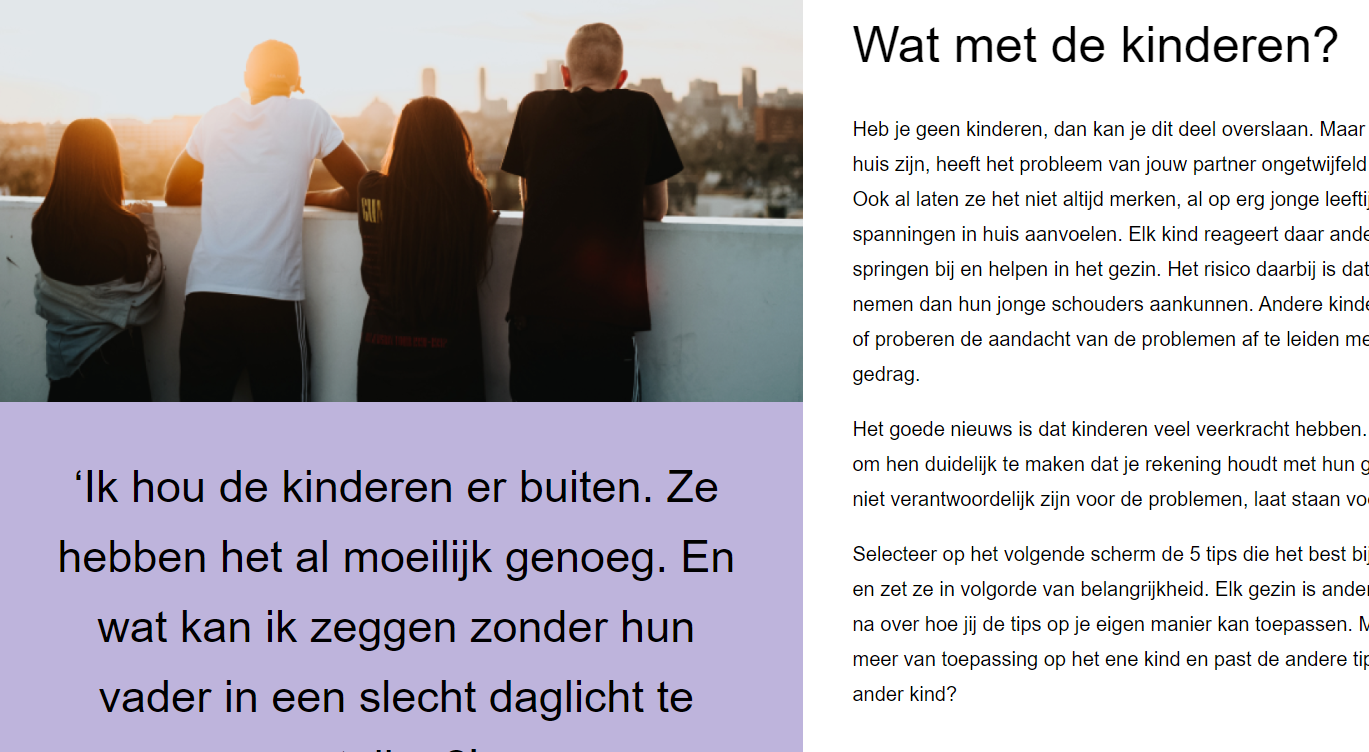 Game(L)over -  voor gebruikers en ouders
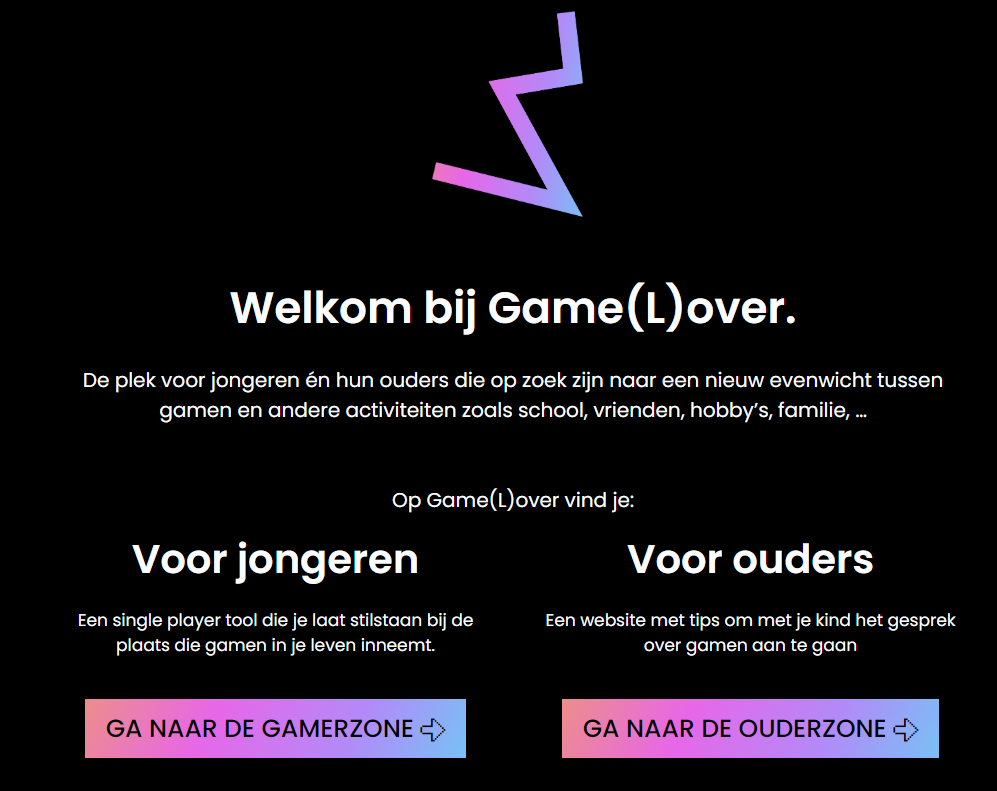 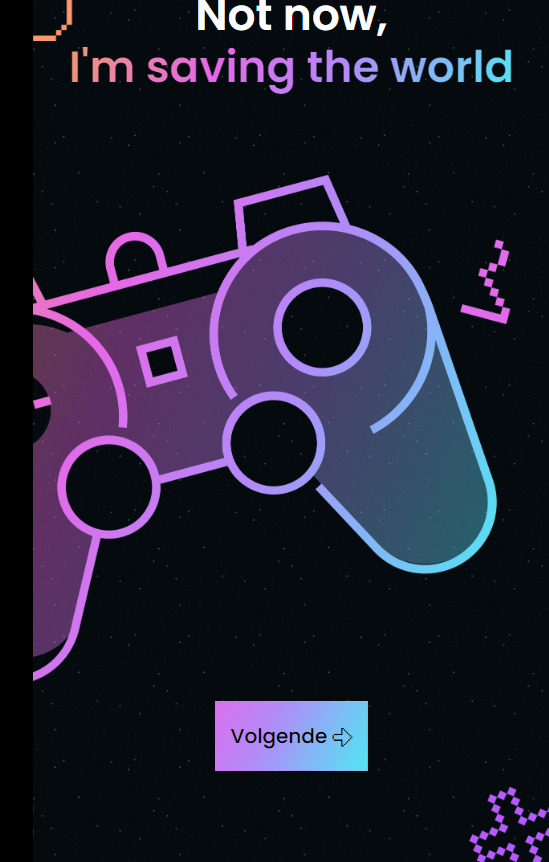 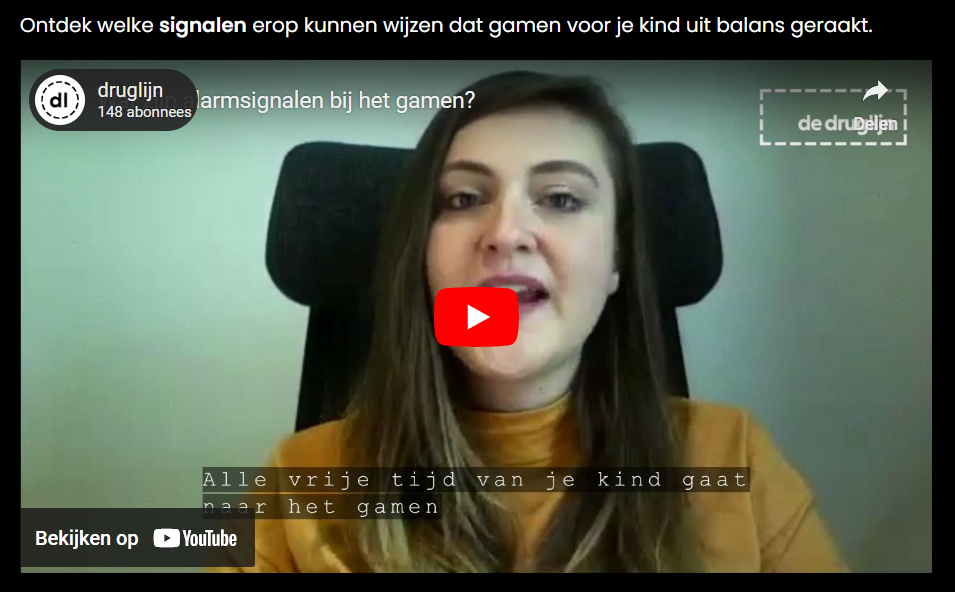 [Speaker Notes: Harm reduction en evidence based werken]